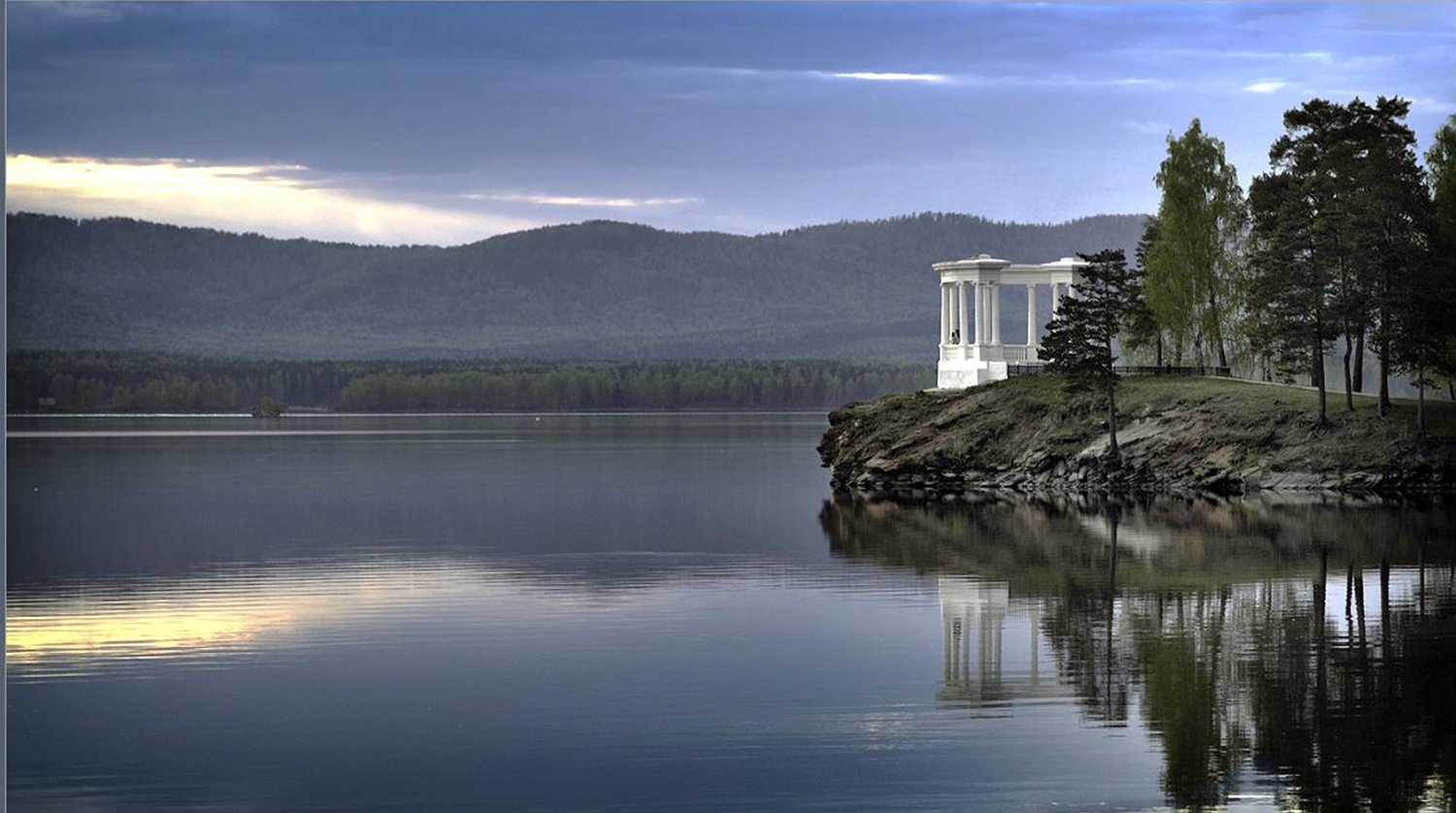 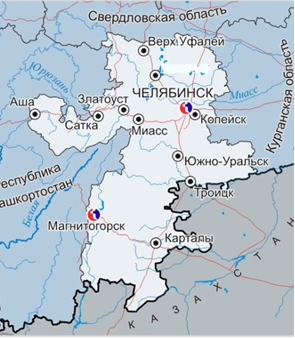 Озёрск
Москва
Озерск
Челябинская область
Челябинская область
Озерский городской округ
Челябинская область
Озерский городской округ
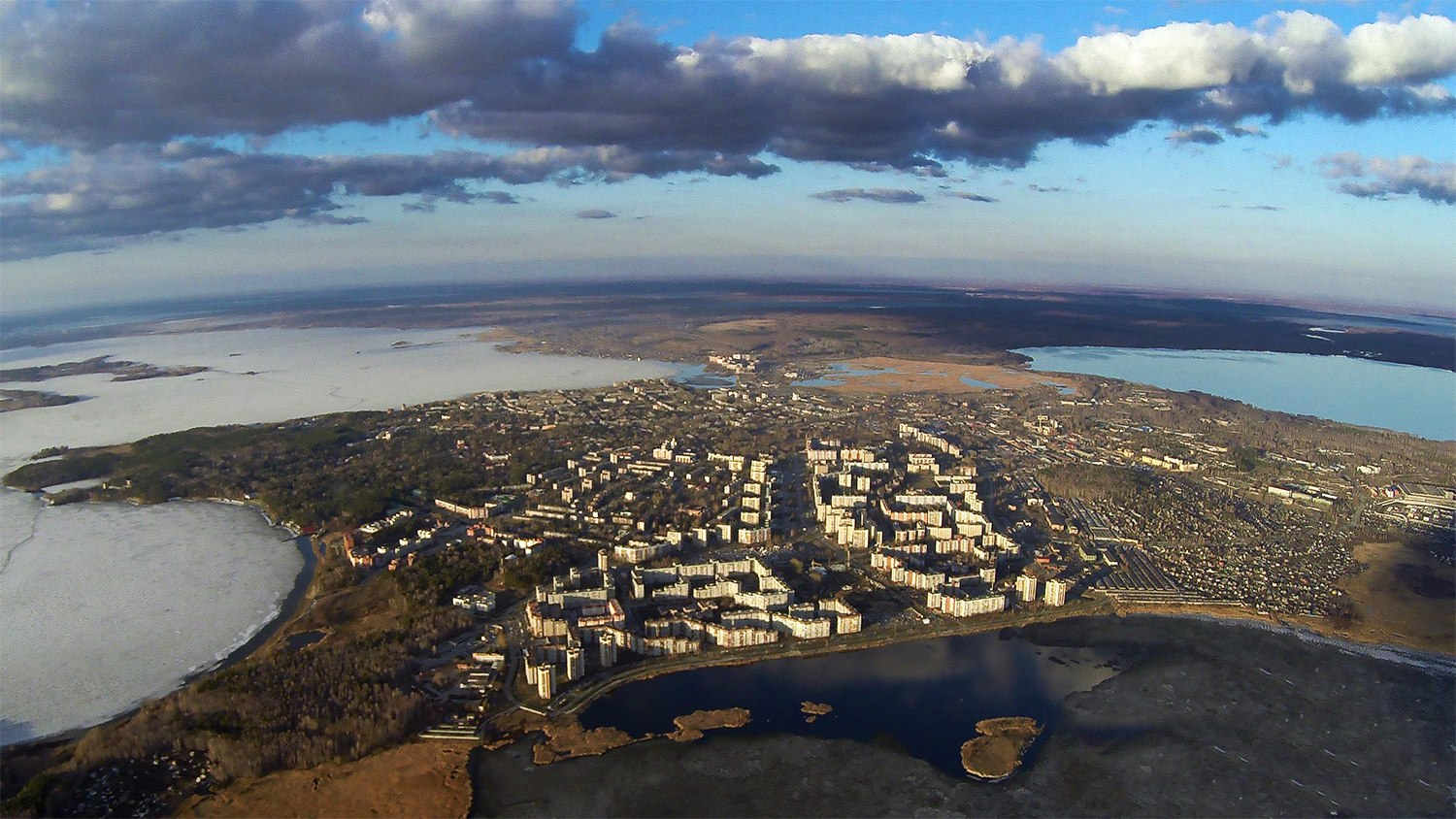 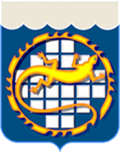 Общая характеристика
Территория - 65 732 га
Численность населения - 88 835 человек (6-ое место в регионе)
Озерск основан - 9 ноября 1945 года
В 1948 году построен первый в СССР промышленный атомный реактор
17 марта 1954 года присвоен статус города с названием Челябинск-40 (в 1994 г. городу присвоено название Озерск)
Градообразующее предприятие:
ФГУП «ПО «Маяк» - ведущее предприятие ЯОК России. 

Доля занятых на ФГУП ПО «Маяк» - 32,3% от общего числа занятых в экономике.

Доля в общем объеме промышленной продукции, производимой в округе > 80,0%.
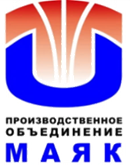 Статус ЗАТО – городской округ, для которого установлен особый режим безопасного функционирования и охраны государственной тайны, включающий специальные условия проживания граждан
В состав округа входят семь населенных пунктов: город Озерск поселки Новогорный, Метлино, Бижелякдеревни Новая Теча и Селезнижелезнодорожная станция Татыш
Экономические показатели
Инвестиции в основной капитал, млн рублей
Объем отгруженных товаров, млн рублей
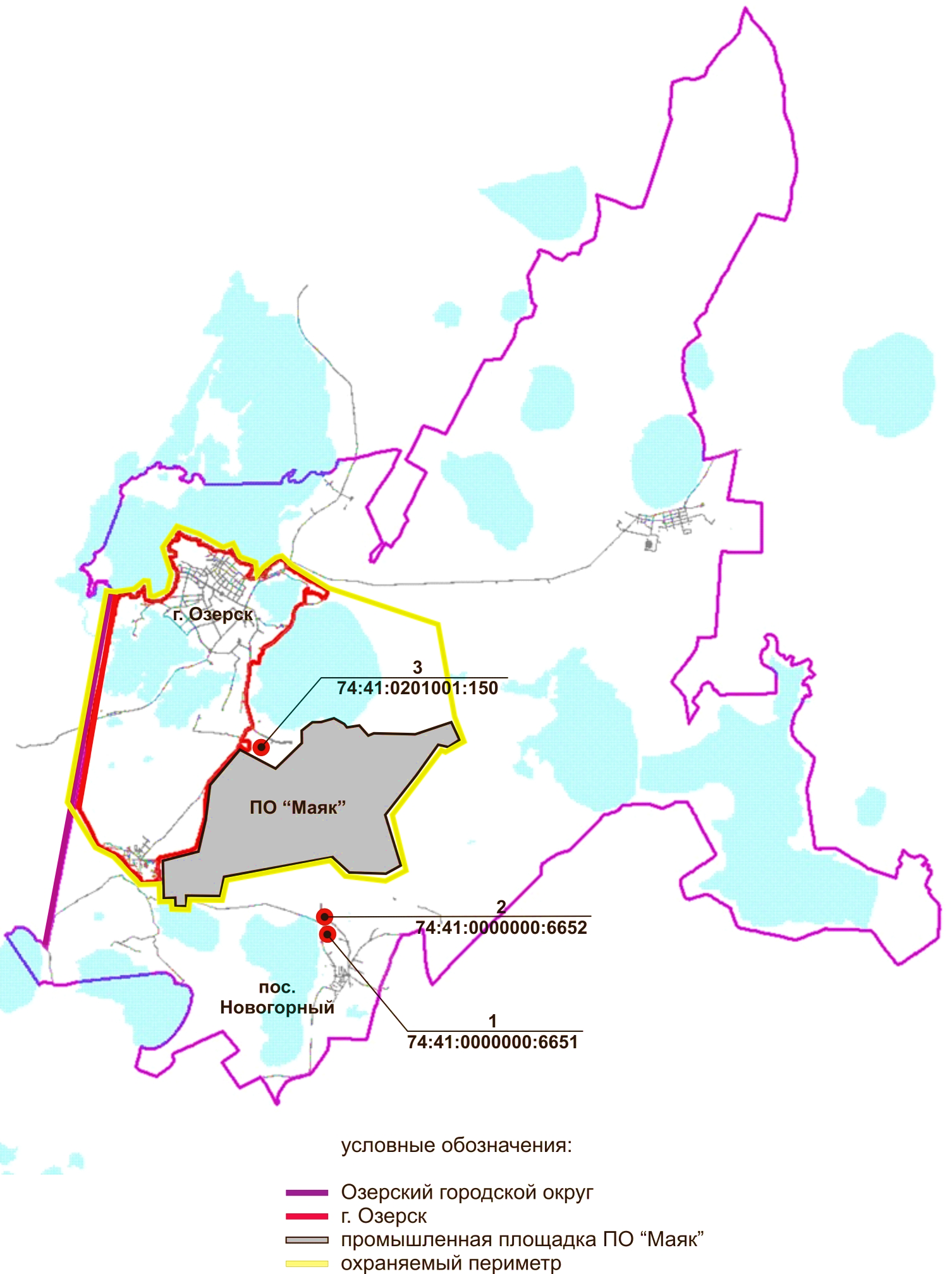 S=9,9 га
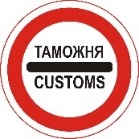 Таможенный пост (зона деятельности Челябинской таможни)
Brownfield 
Радиационные технологии 
(Центр облучательных технологий, ядерная медицина, интеллектуальный рукав)
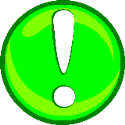 Наличие внегородских территорий
S=43,05 га
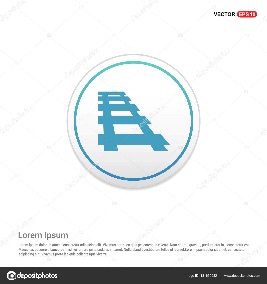 Обеспеченность будущих промышленных площадок ж/д путями
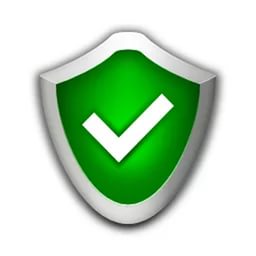 Высокий уровень безопасности (личной и бизнеса)
GrEEnfield
(ИНДУСТРИАЛЬНЫЙ ПАРК):
Высокотехнологичная химия
Радиология (Новые материалы)
Новое станкостроение
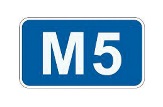 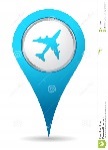 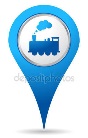 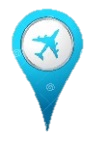 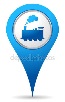 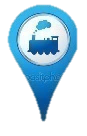 Москва – 1496 км
Москва – 1417 км
Екатеринбург – 130 км
А/дорога федерального значения – 35 км
Кыштым – 26 км
Челябинск – 110 км
Касли – 20 км
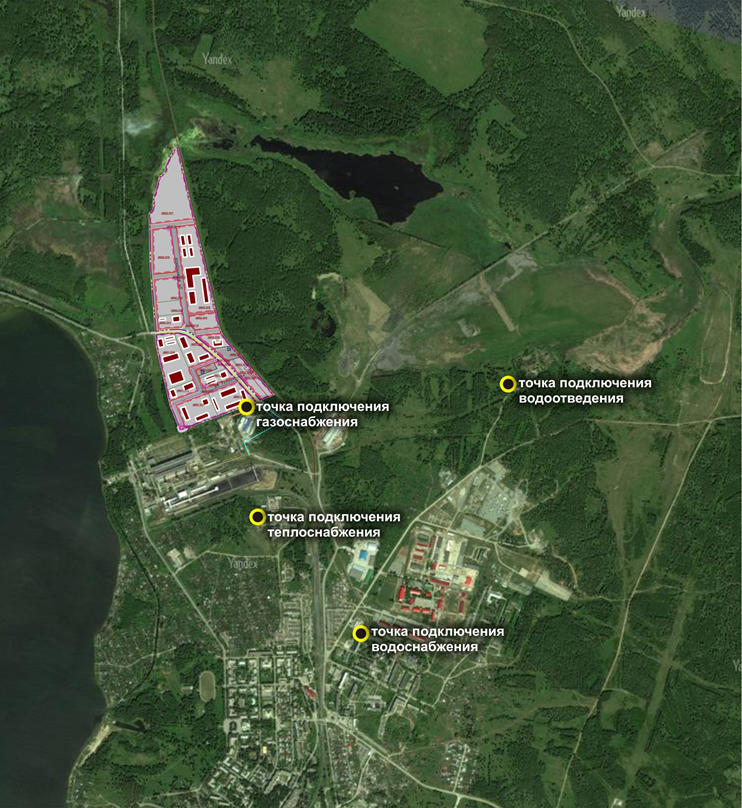 Инвестиционная инфраструктура
В Озерском городском округе создана территория опережающего социально-экономического развития «Озерск» (постановление Правительства Российской Федерации от 06.02.2018 г. № 113).
Промышленная площадка «Новогорный» (greenfield)
Создается на двух земельных участках, находящихся в границах ТОСЭР «Озерск». Площадь площадки – 43,0499 га.
Инфраструктура промышленной площадки: 
Предполагает все виды инженерных коммуникаций, создаваемых в соответствии с потребностью инвестиционных проектов, в том числе автомобильные и ж/д дороги.

Специализация:
25 видов деятельности, утвержденных для ведения в ТОСЭР «ОЗЕРСК» 

Преимущества промышленной площадки: 
Наличие свободных площадей
Возможность строительства в соответствии с потребностью производства
Обеспечение инфраструктурой
Транспортная доступность
Льготный налоговый режим
Свободная таможенная зона
Меры поддержки резидентов ТОСЭР «ОЗЕРСК»
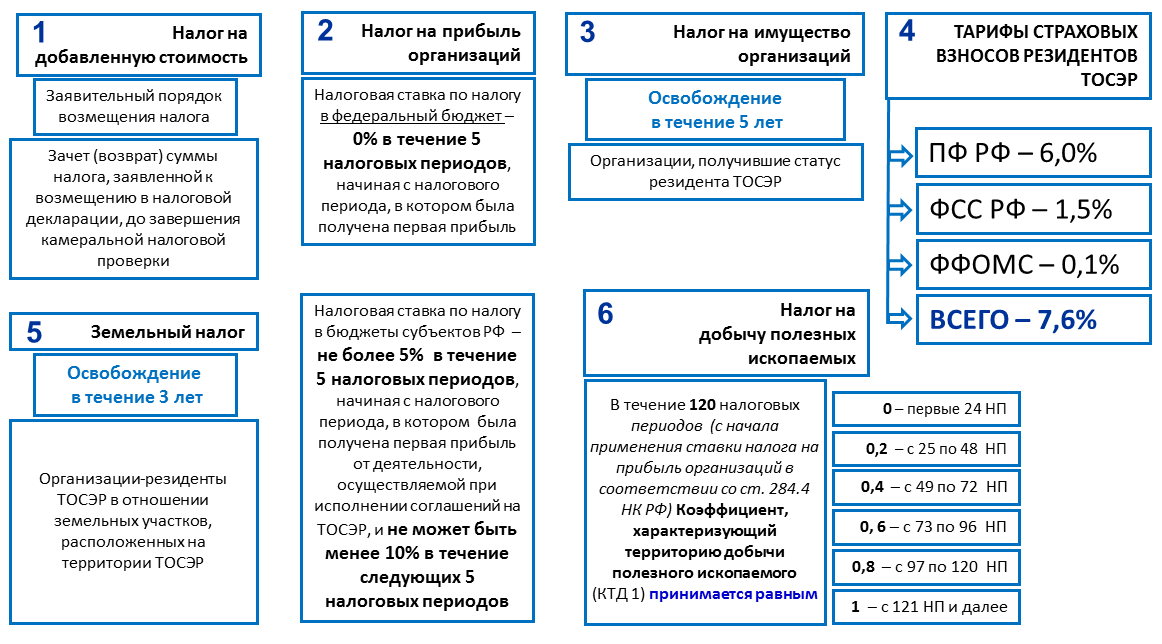 Дополнительно, для резидентов ТОСЭР предусмотрены:
сокращенные сроки проведения проверок;
льготные ставки аренды;
режим свободной таможенной зоны, который предполагает беспошлинный и безналоговый ввоз, хранение и потребление иностранных товаров.
Ведущие предприятия Озерского городского округа
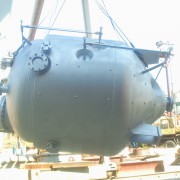 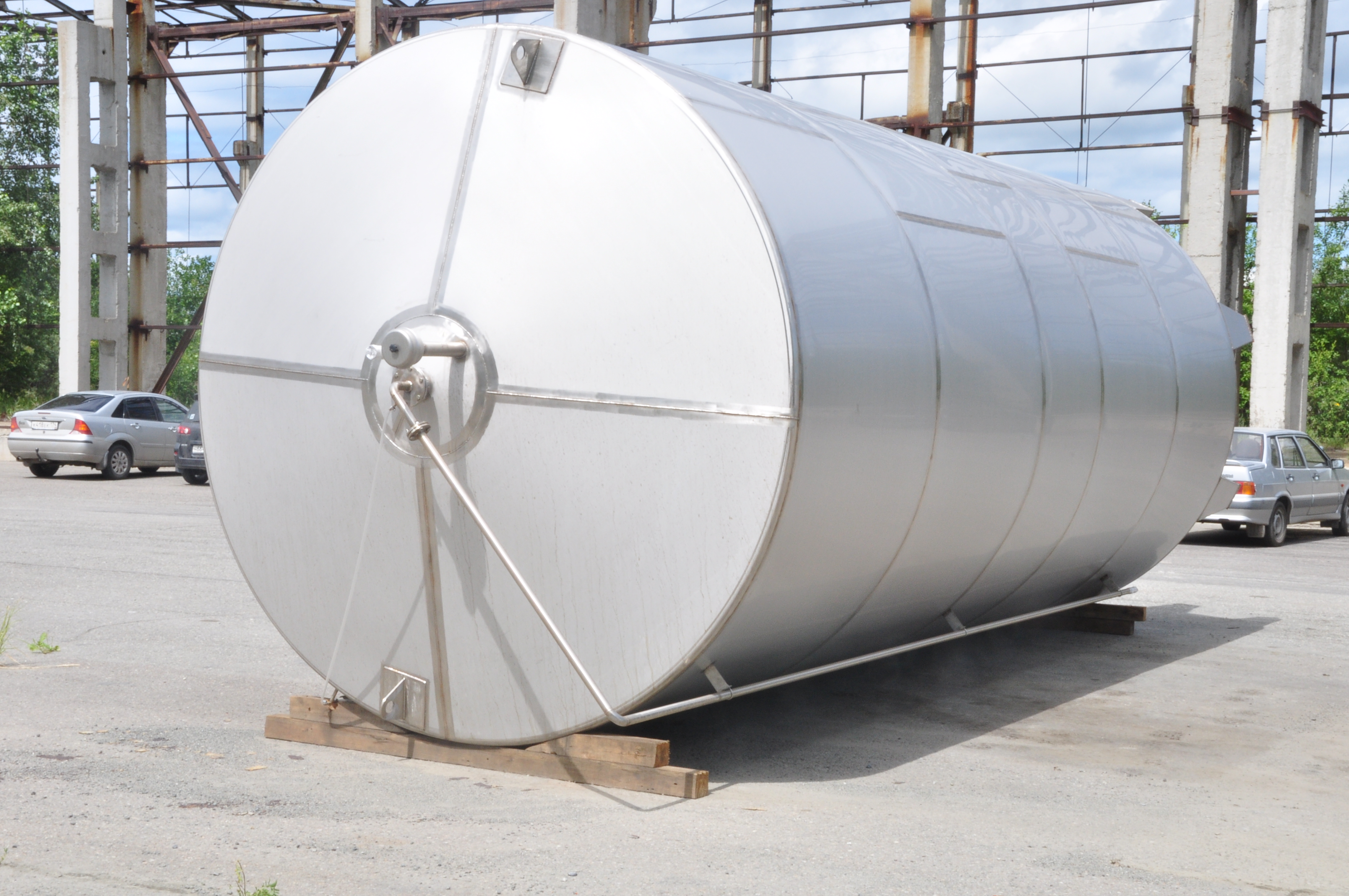 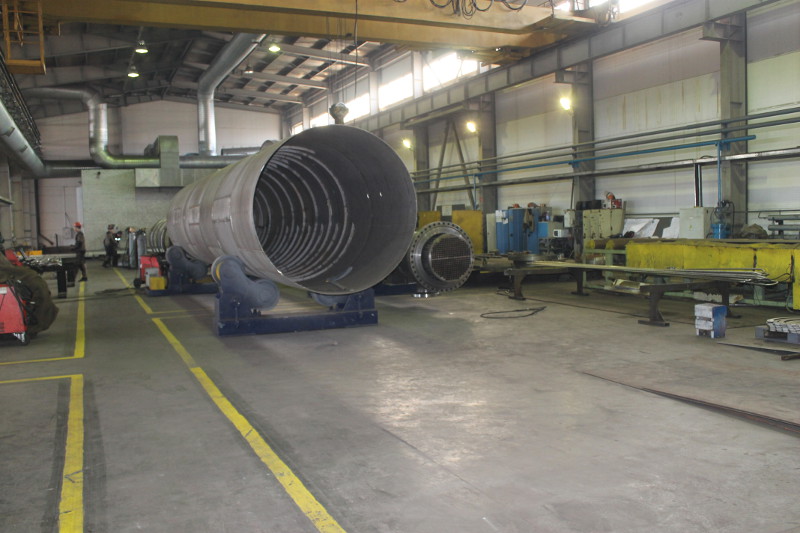 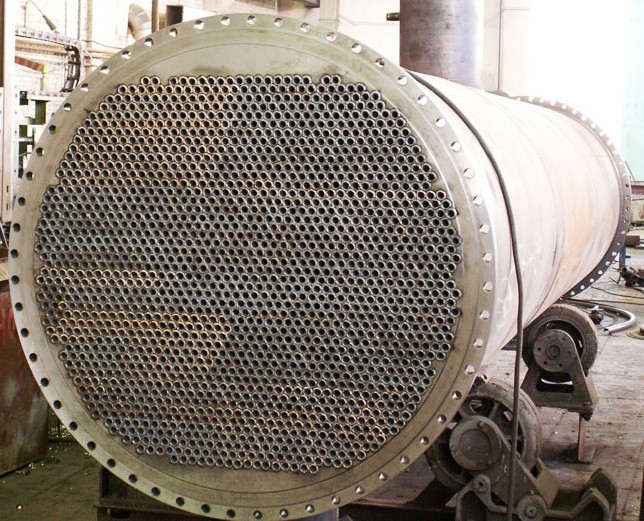 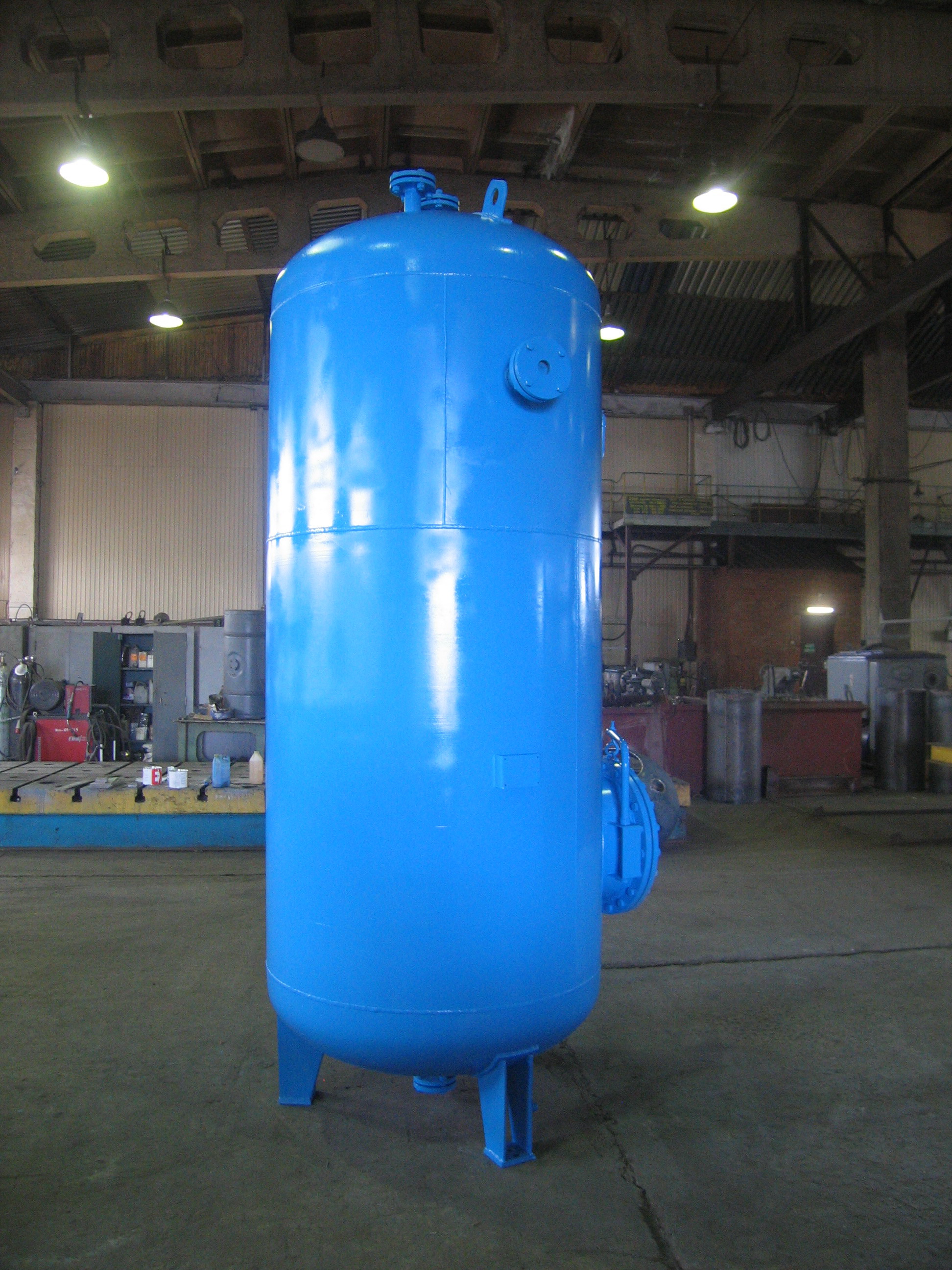 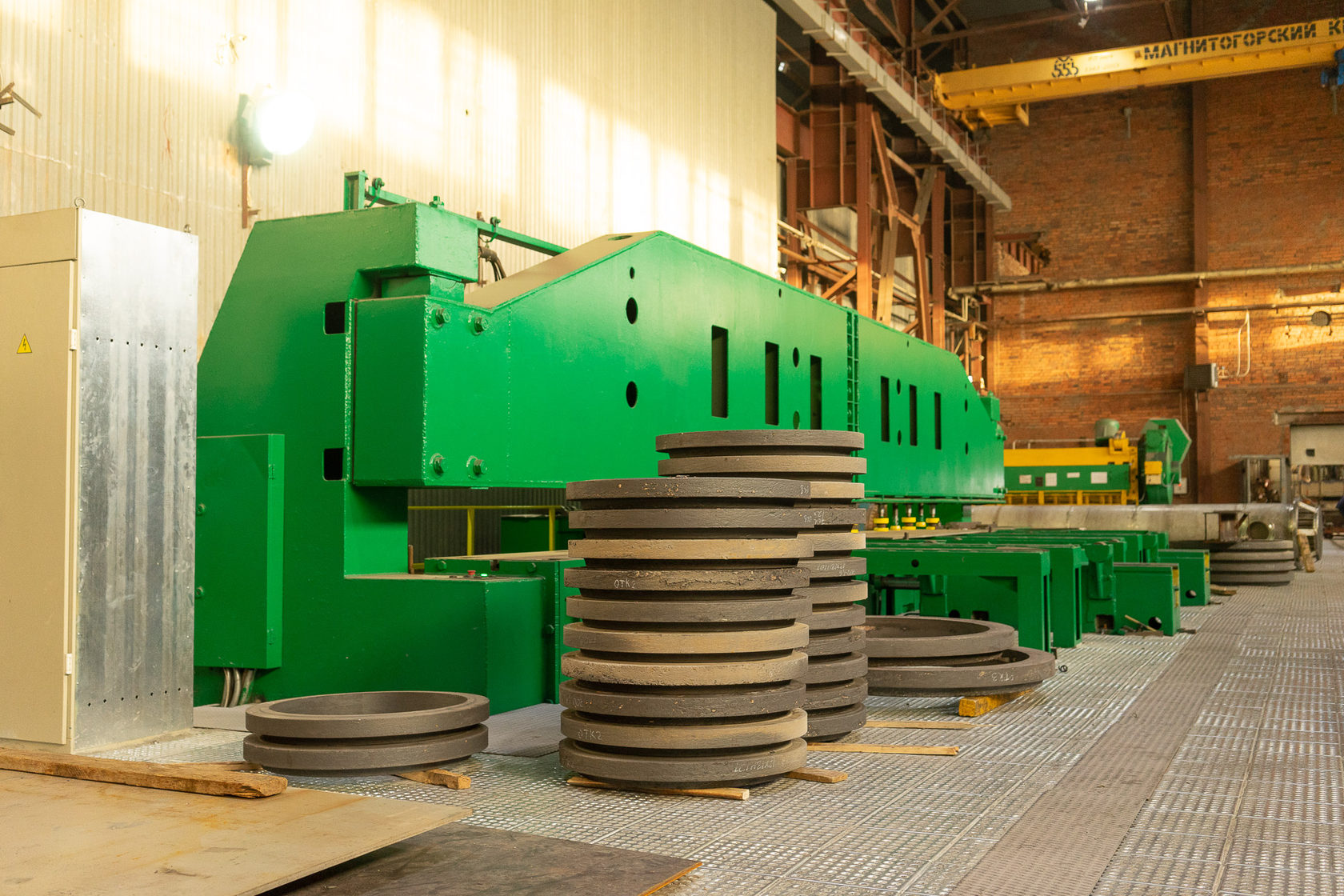 ООО «Уральский завод химического 
и нестандартного оборудования»
ООО «Завод химико-технологического оборудования»
ООО «Уральский завод теплообменного оборудования»
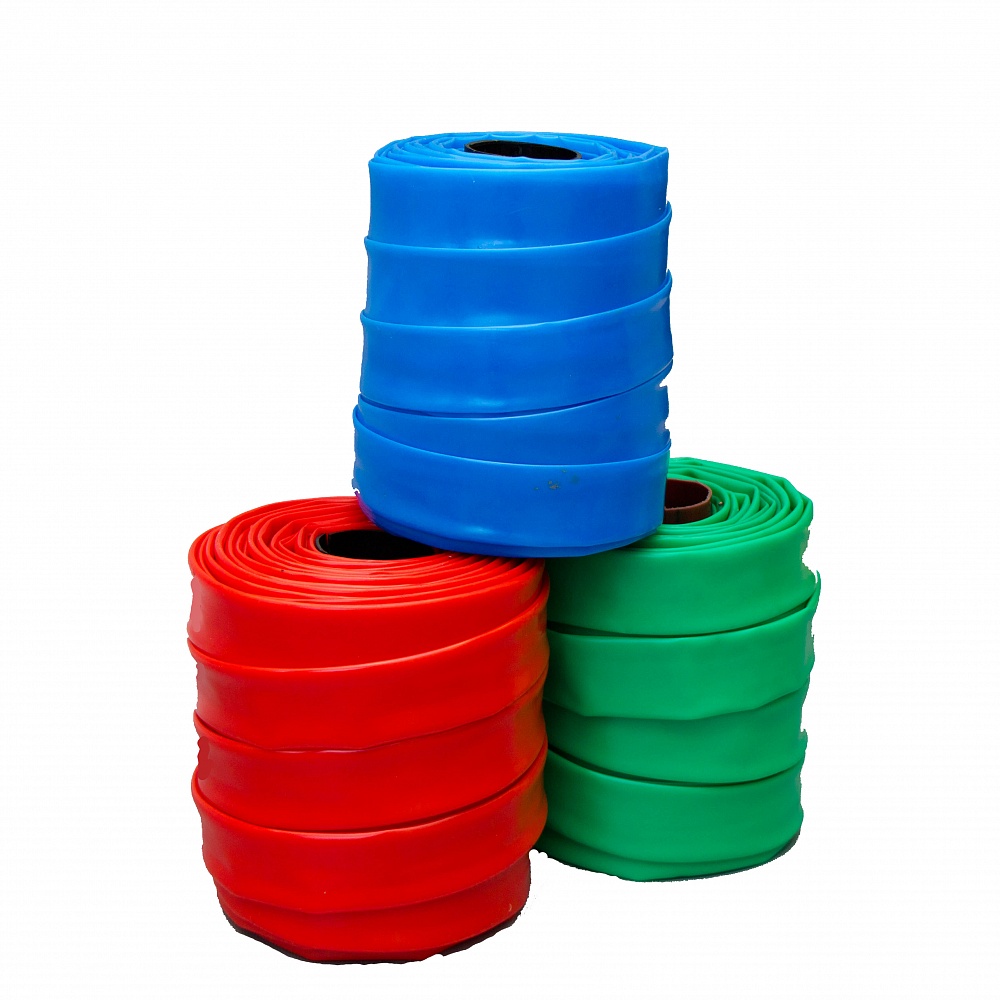 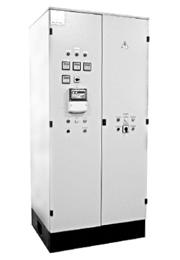 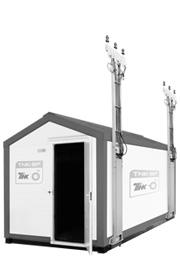 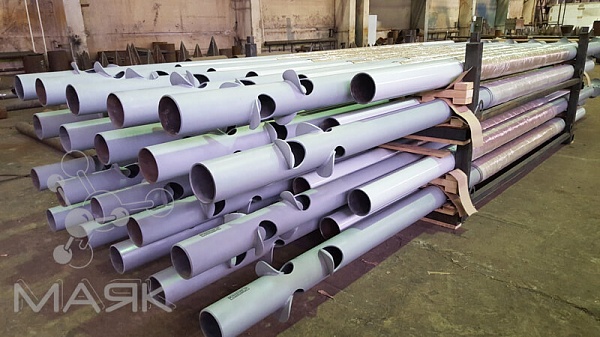 АО«Озерский завод энергетических устройств «Энергопром»
ЗАО «Уральский завод полимерных технологий «Маяк»
Резиденты ТОСЭР «Озерск»
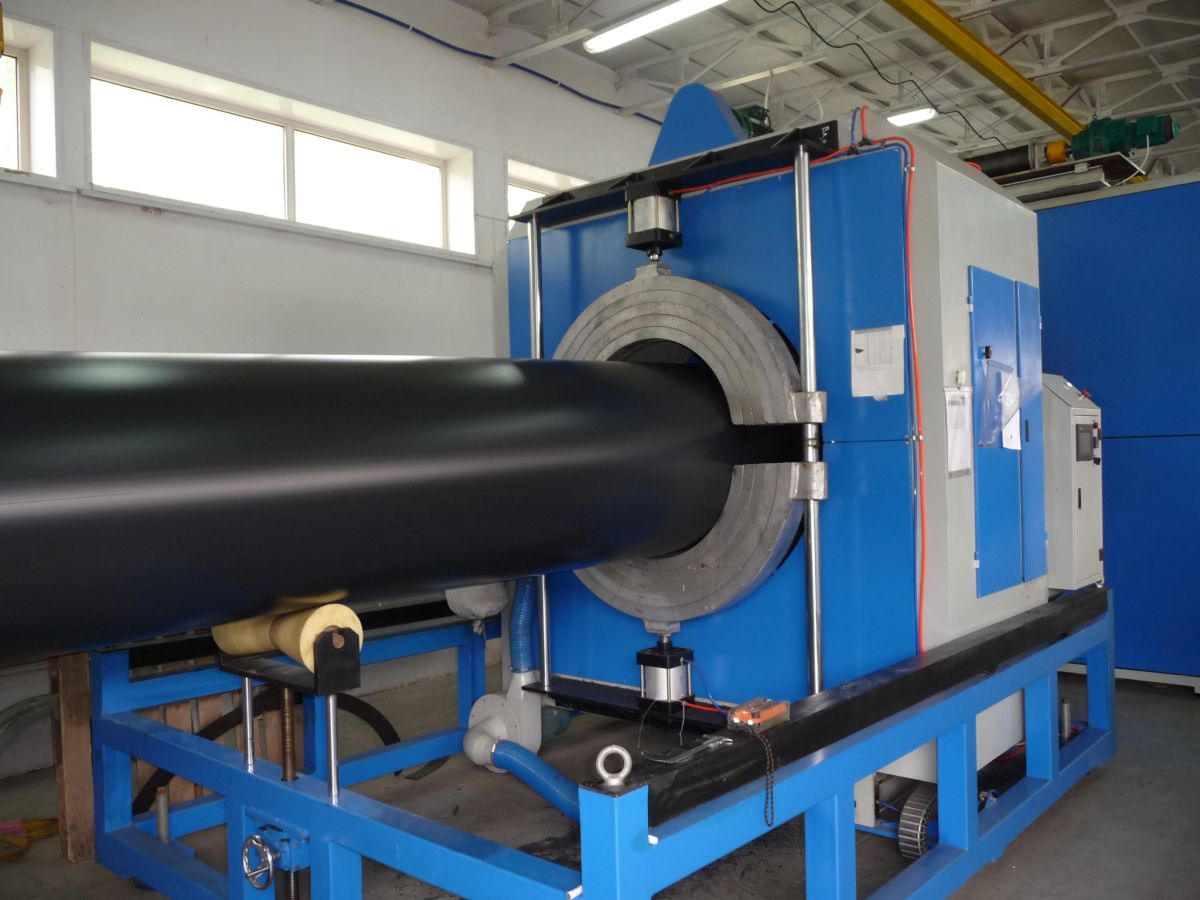 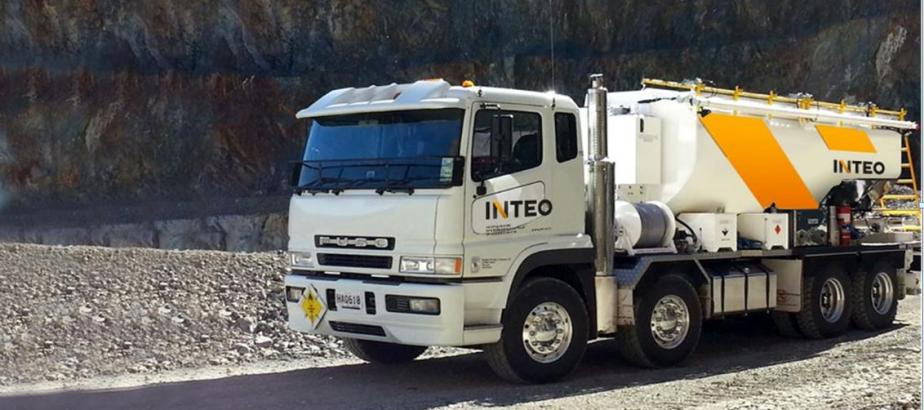 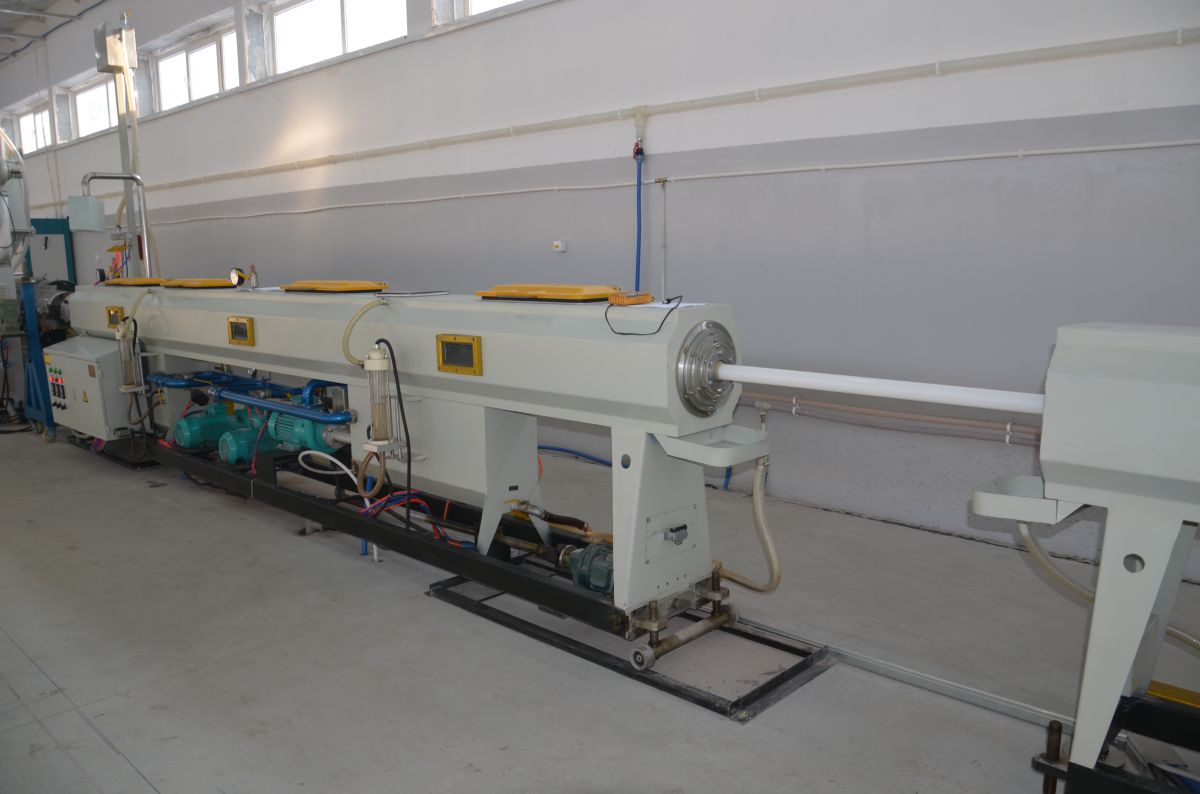 ООО «Инженерно-технический офис» (ООО «Интео»)
Компания занимается разработкой и изготовлением буровзрывной техники, востребованной в нефтегазодобывающей промышленности, строительстве, добыче полезных ископаемых. Общий объём инвестиций в производство составит свыше 8 млн. руб., что позволит создать 19 новых рабочих мест, а также обеспечить заказами предприятия города с численностью 150-230 рабочих мест на условиях аутсорсинга.
ООО «Озерская трубная компания СТИ»
Проект полимерных труб и термоусаживаемых изделий.  Общий объем инвестиций – 23 млн рублей, будет создано 29 новых рабочих мест. Проект предполагает выпуск нового продукта на российском рынке, чьи технологические характеристики превосходят существующие отечественные аналоги. Благодаря их применению трубная  продукция увеличит срок своей эксплуатации, а также приобретет свойства, способствующие упрощению транспортировки и хранения
ООО «Транспортные технологические системы» (ООО «ТТС»)
Проект создания завода по высокотехнологичному производству модулей подвесок транспортных средств: на сегодняшний день Завершены фундаментальные научно-исследовательские и конструкторские работы по созданию адаптивных подвесок транспортных средств нового принципа действия. Все конструктивные решения защищены патентами РФ на изобретения.
ООО «ЦветМетСервис»
Проект ООО «ЦветМетСервис» по производству цветных металлов и сплавов с общим объемом инвестиций 84 млн рублей позволит создать 57 новых рабочих мест для жителей города. Среди основных направлений проекта – создание современного, экологически безопасного производственного комплекса по переработке вторичного свинца, с получением марочного свинца и свинцовых сплавов.
Приоритетные направления для инвестирования
2-ой горизонт развития: Город передовых разработок
1-ый горизонт развития: Реализация инновационных проектов
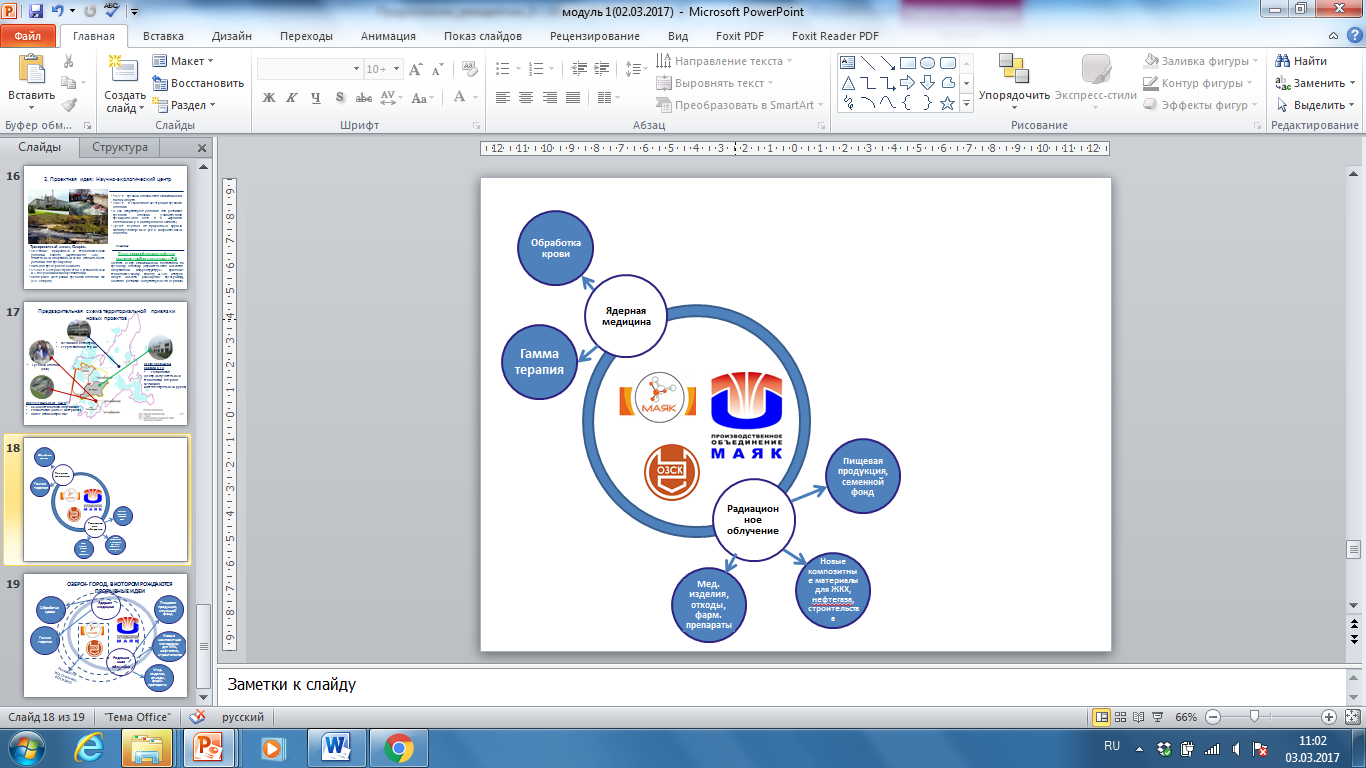 Радиационные технологии: 
          Центр облучательных технологий
          Инновационные материалы

Высокотехнологичная химия

Нестандартное машиностроение

Новое станкостроение
Региональный 
облучательный 
центр
Кадровый потенциал
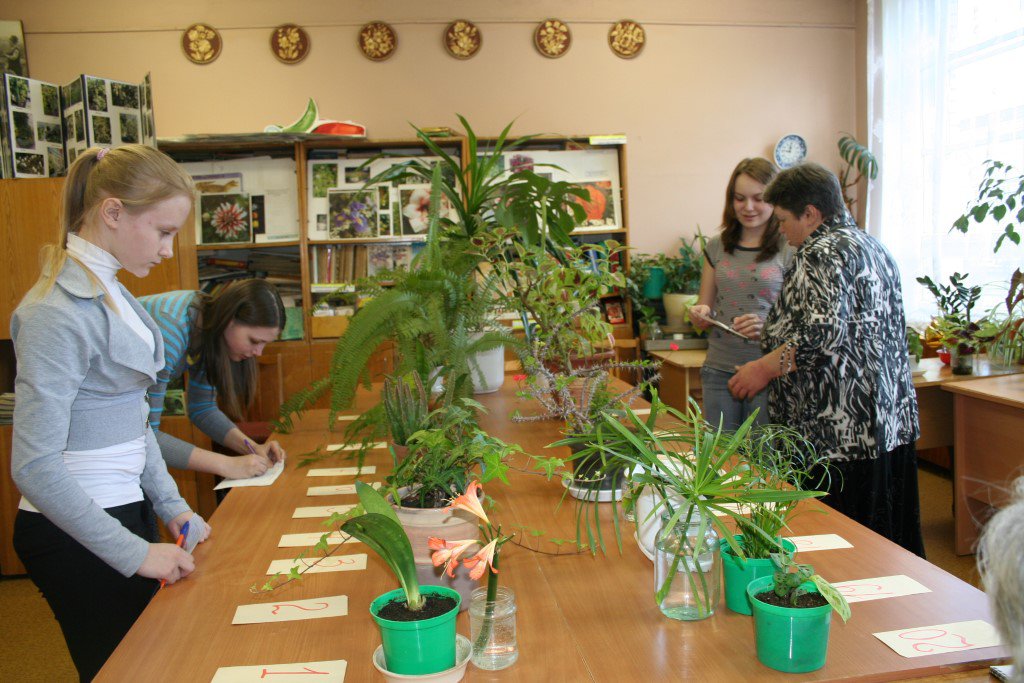 Уровень образования населения
«Учитель года Челябинской области - 2015»
«Ученик года РФ - 2016»
Средний балл ЕГЭ – вторая позиция в регионе
Два филиала ВУЗов: ОТИ НИЯУ МИФИ, ЮУрГУ
Три учреждения СПО
СЮТ: техника и моделирование, конструкторское дело
ДЭБЦ: биология, с/хозяйство, экология
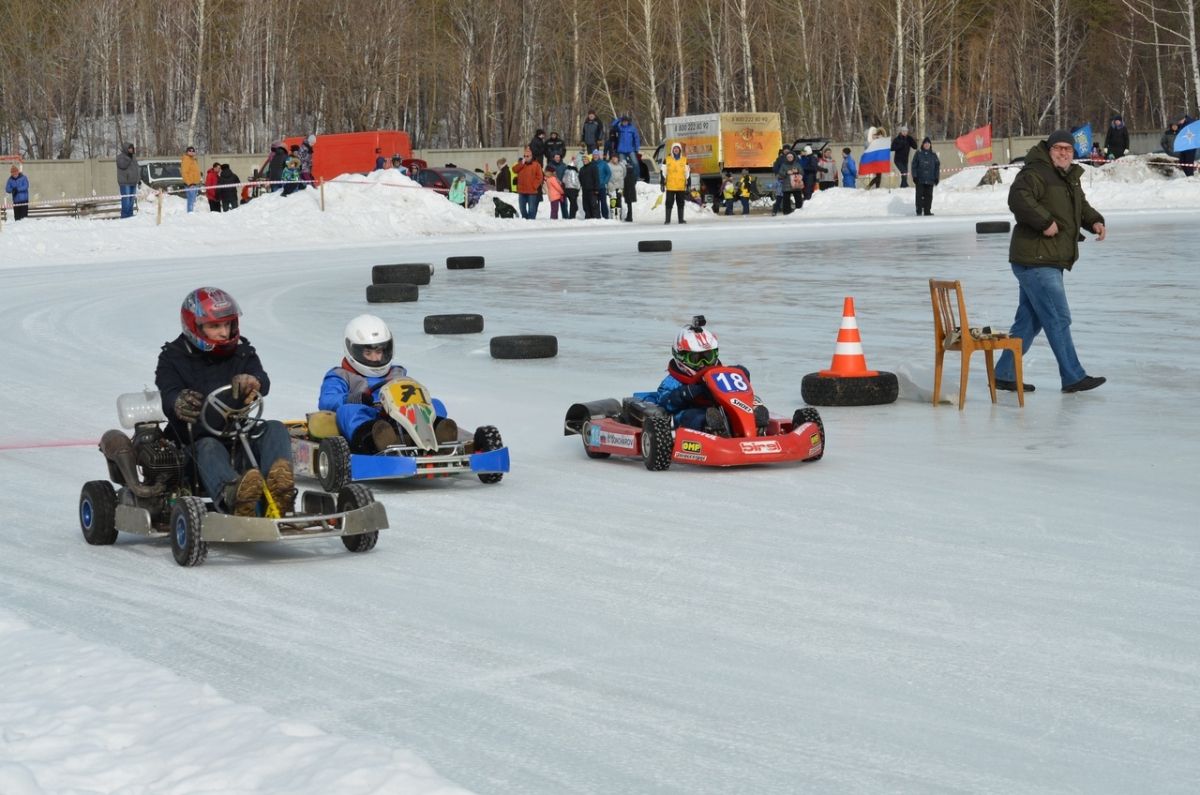 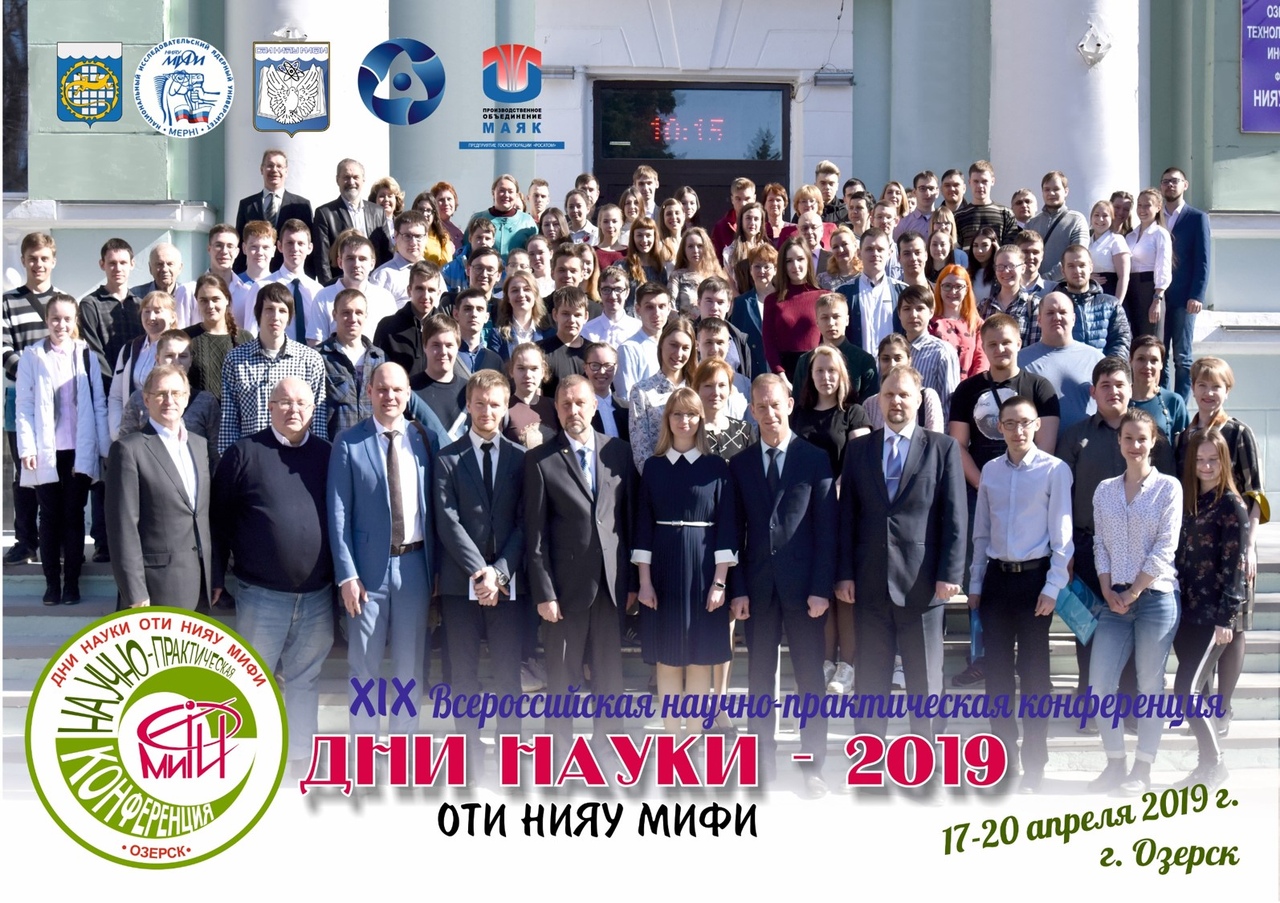 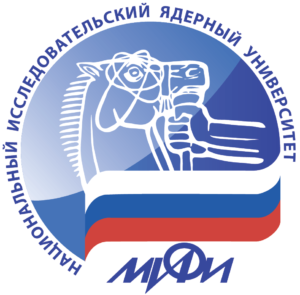 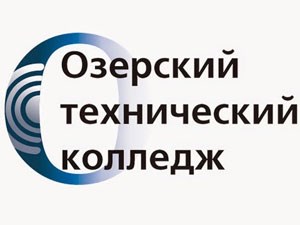 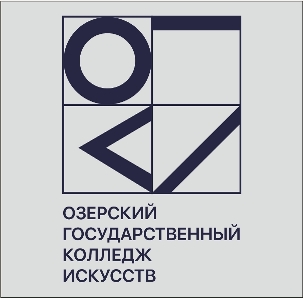 Крупные мероприятия в Озерском городском округе
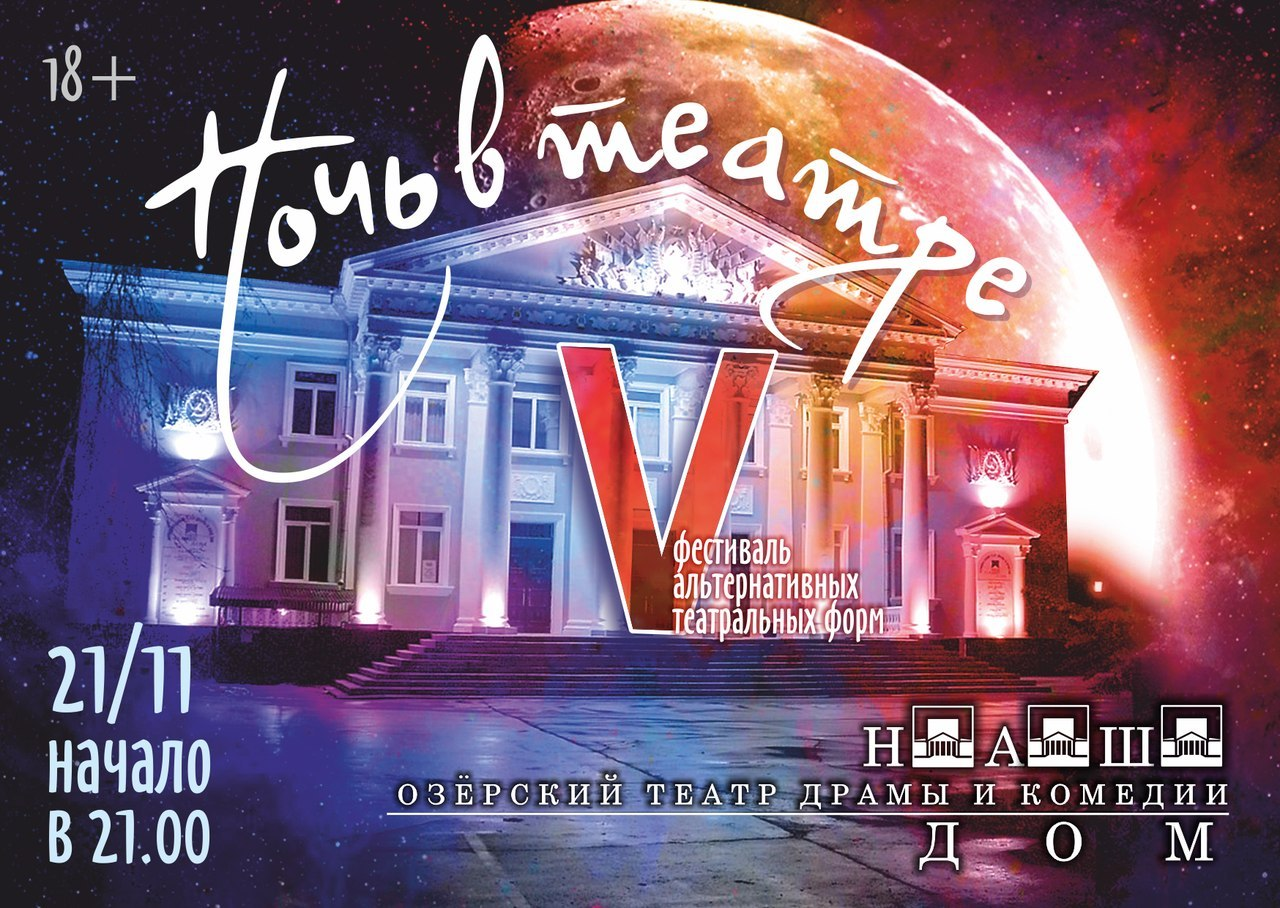 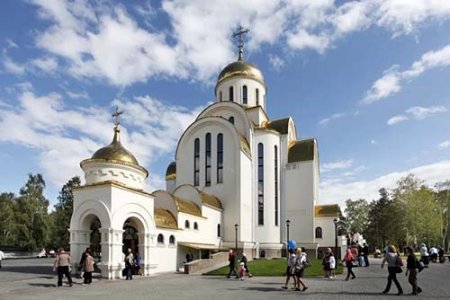 Фестиваль экспериментальных театральных форм «Ночь в театре»
Фестиваль «Дорога к Храму»
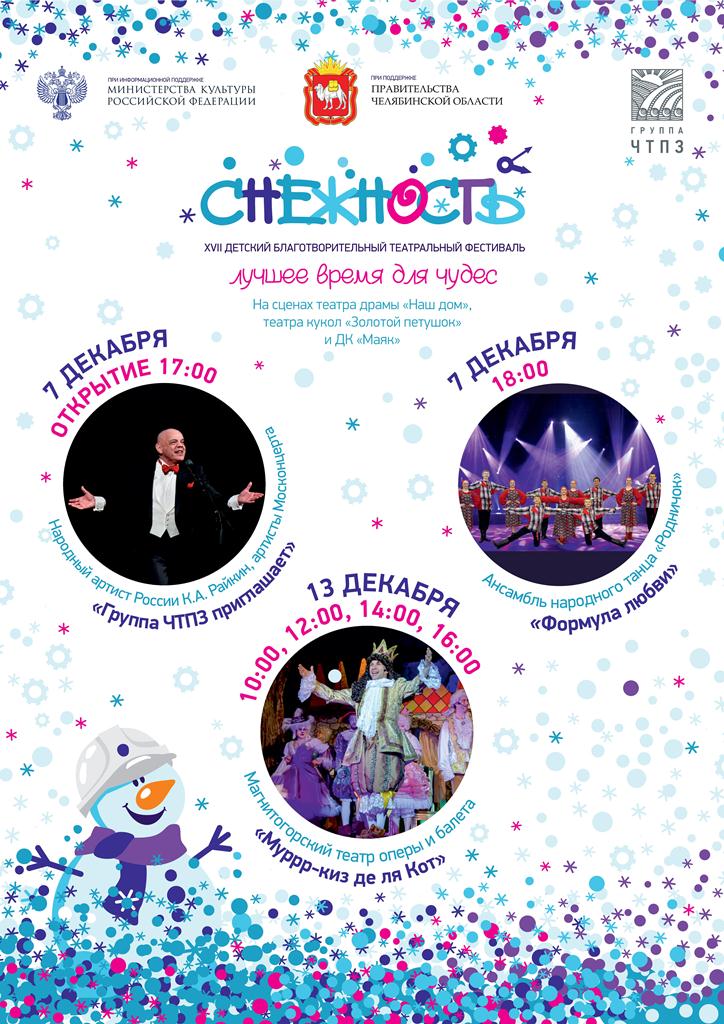 Благотворительный театральный фестиваль «Снежность»
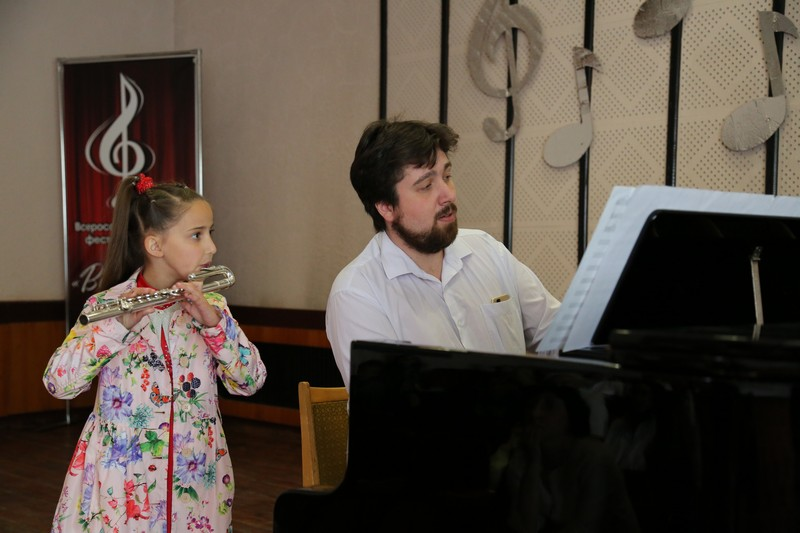 Творческая школа для одаренных детей в области музыкального искусства «Волшебство звука»
Контактная информация
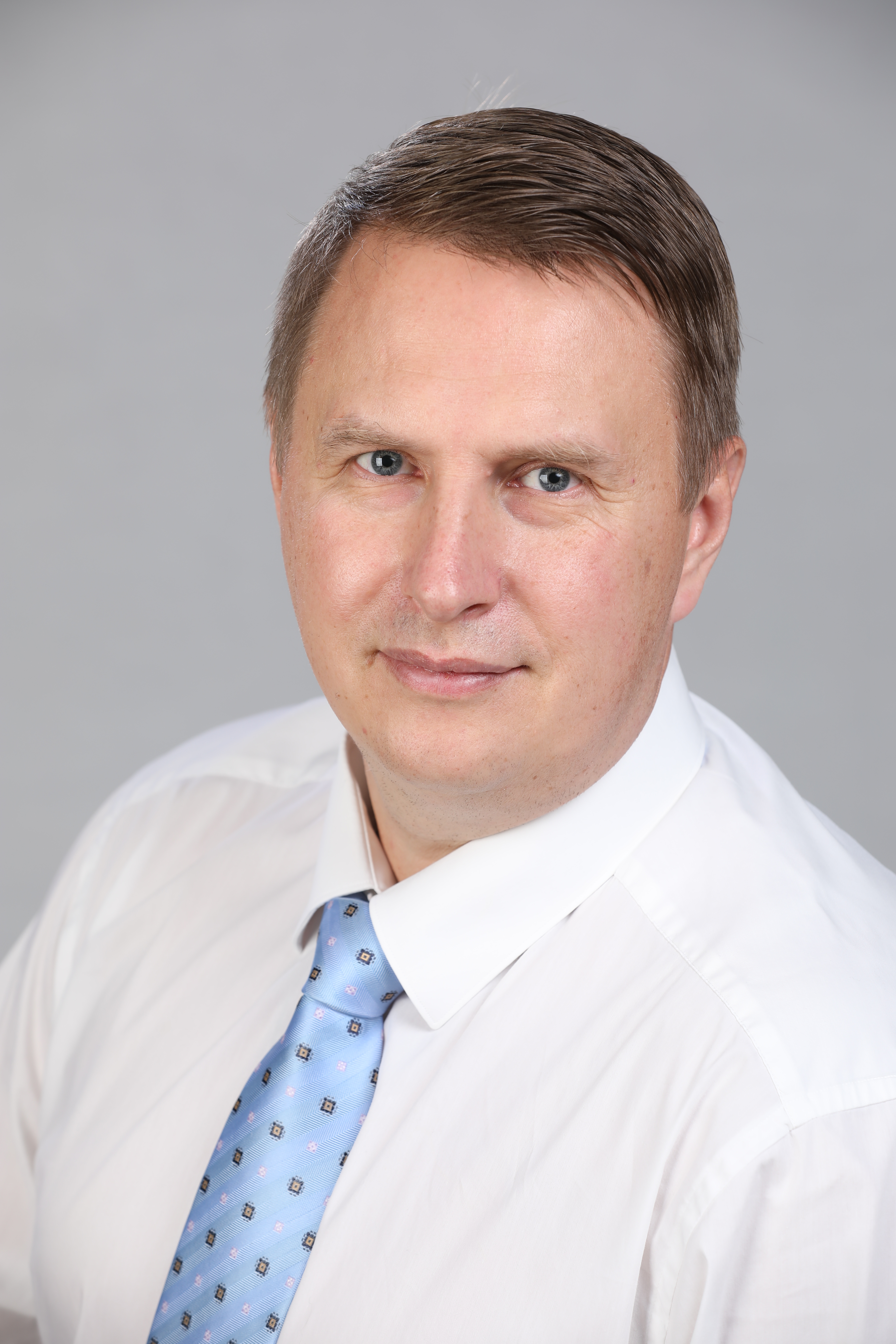 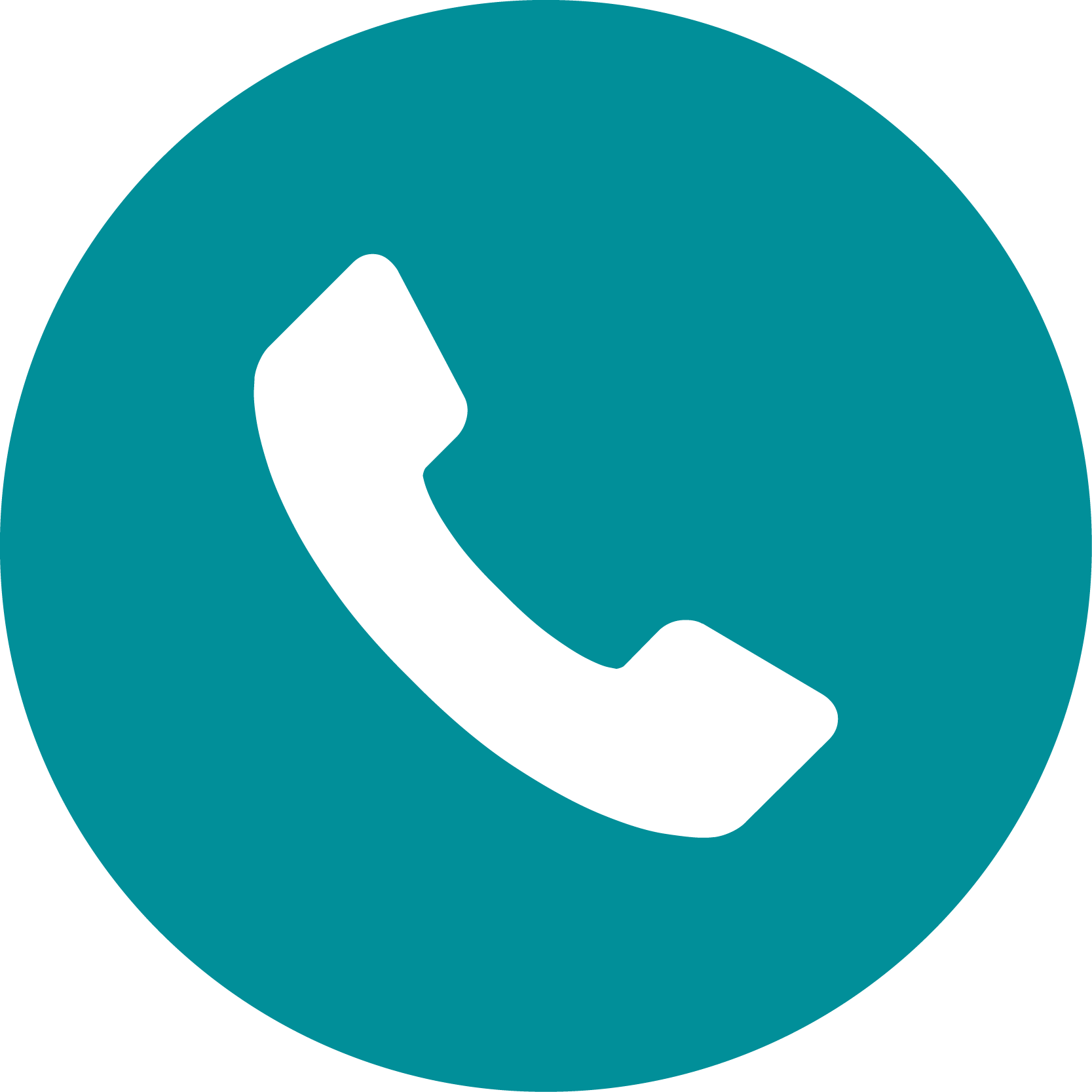 Телефон: 
(35130) 2-67-81


Электронная почта:
all@ozerskadm.ru


Официальный сайт:
www.ozerskadm.ru

Почтовый адрес:
456780, Челябинская область
г. Озерск, пр. Ленина, д. 30а
Глава Озерского городского округа 
Щербаков Евгений Юрьевич
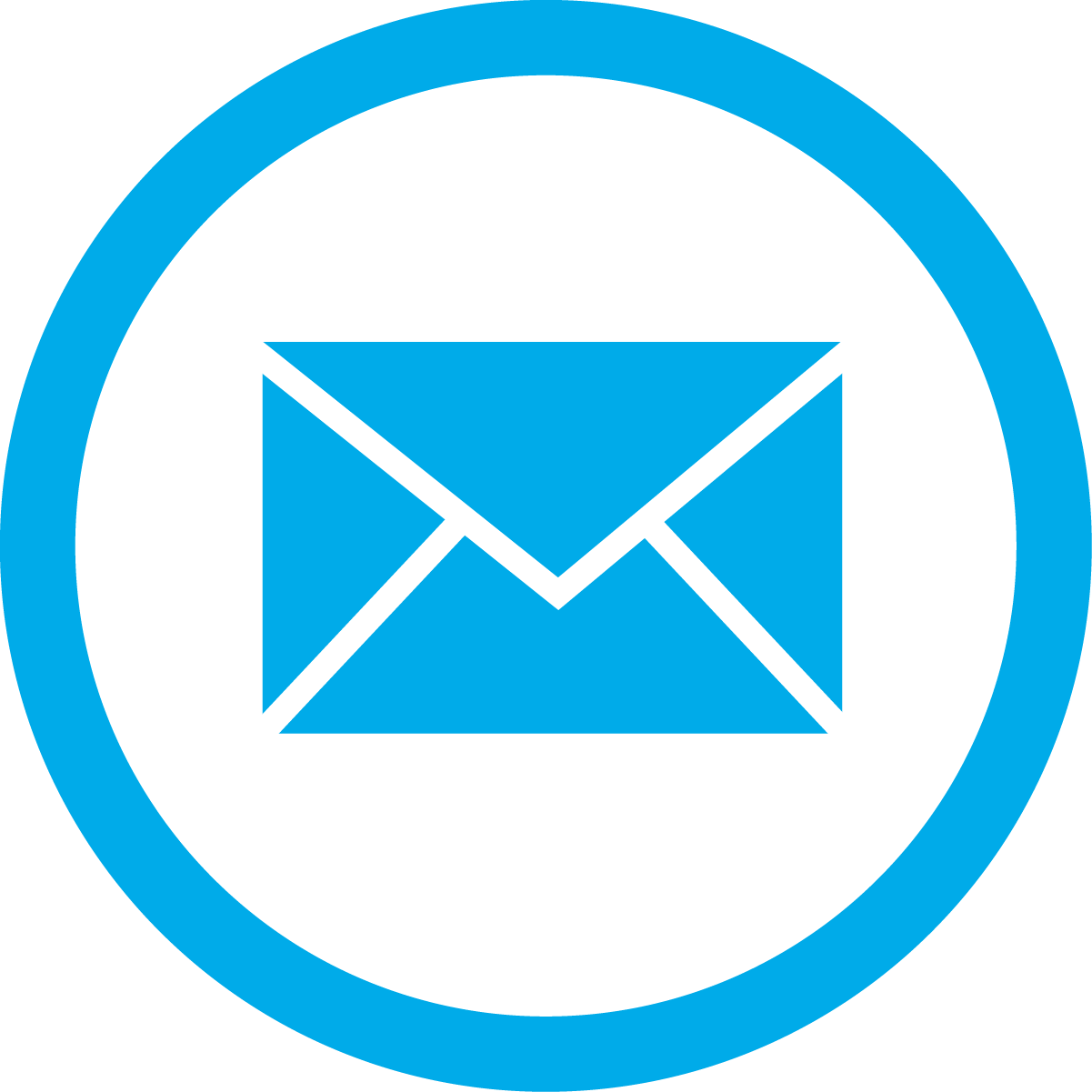 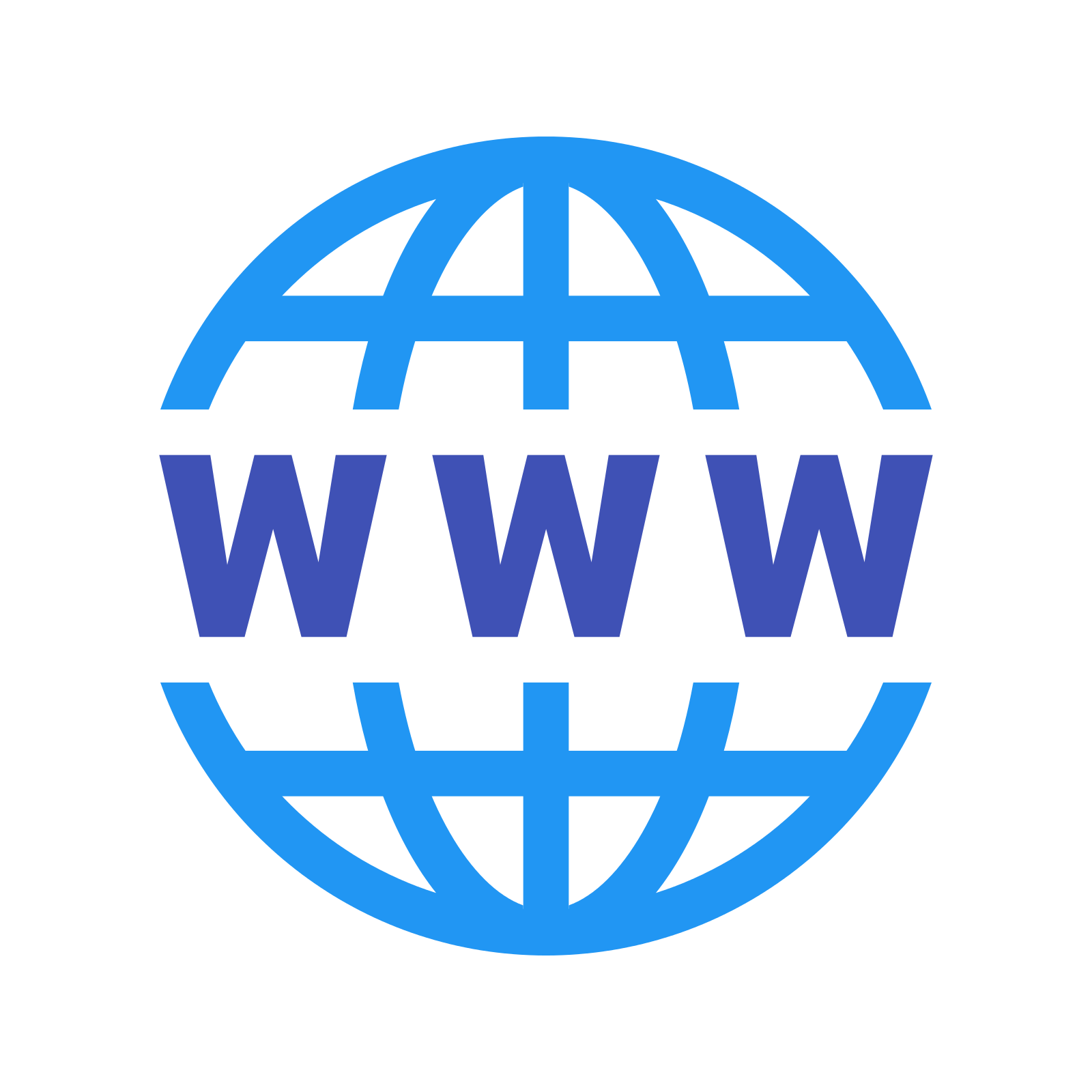 Заместитель главы Озерского городского округа 
Уланова Ольга Васильевна
Тел.: (35130) 2-92-81
ssv@ozerskadm.ru
Начальник Управления экономики
Жмайло Александр Иванович
Тел.: (35130) 2-34-70
torg@ozerskadm.ru
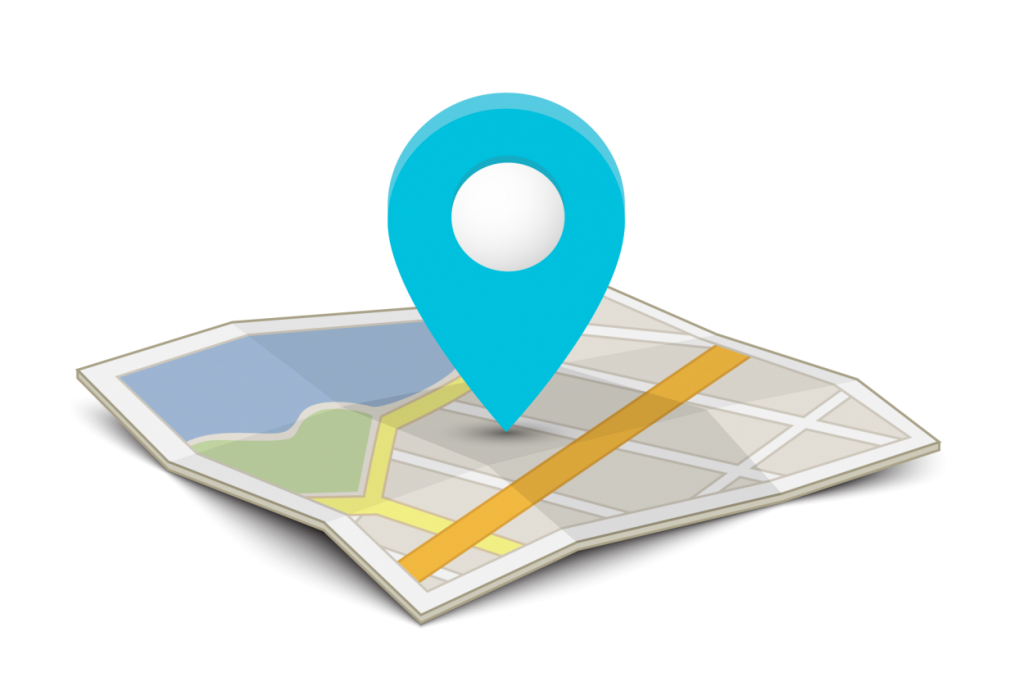